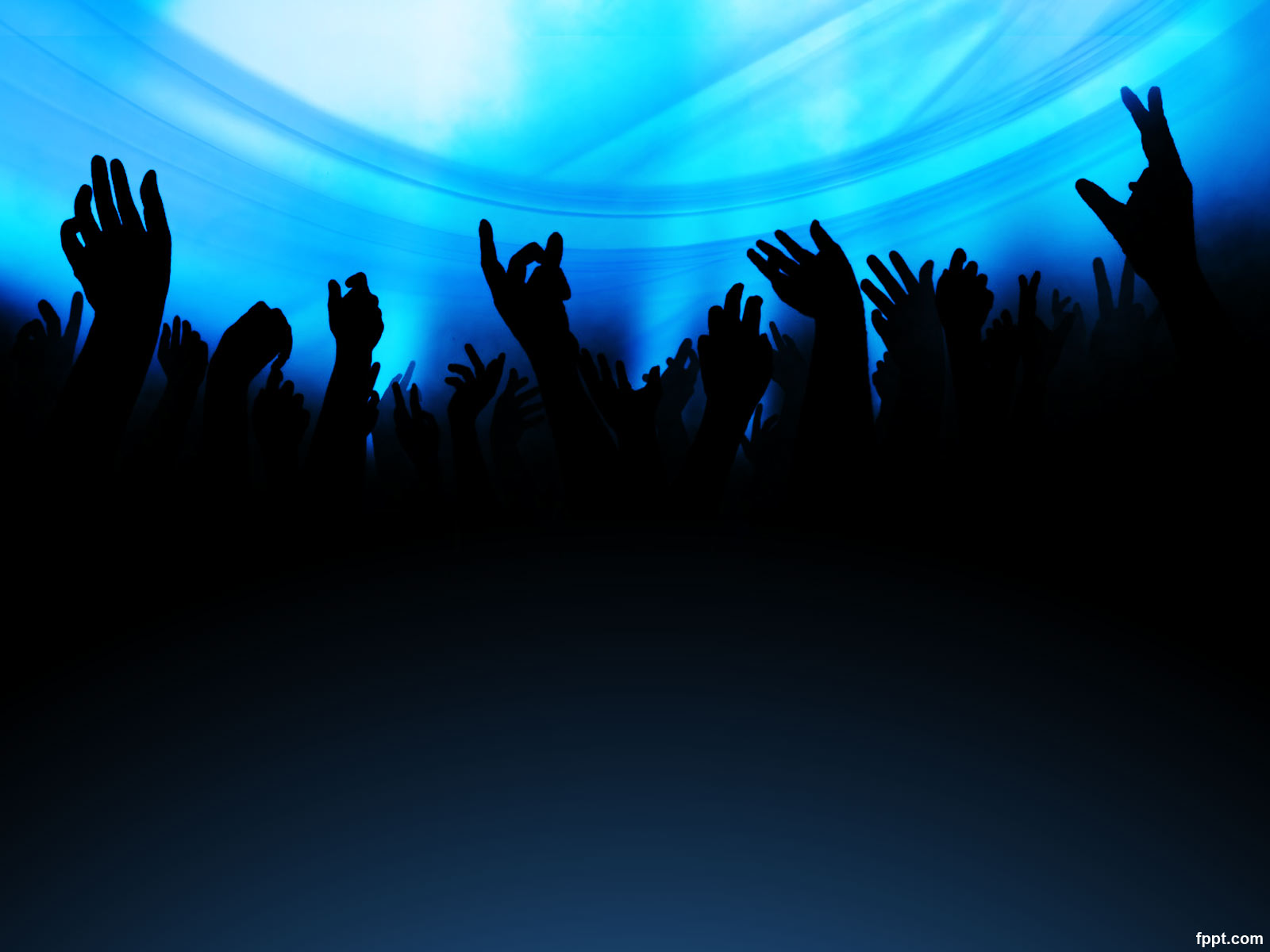 Project 5 Proposal

By Jensen Barnes & Lea O’Callaghan
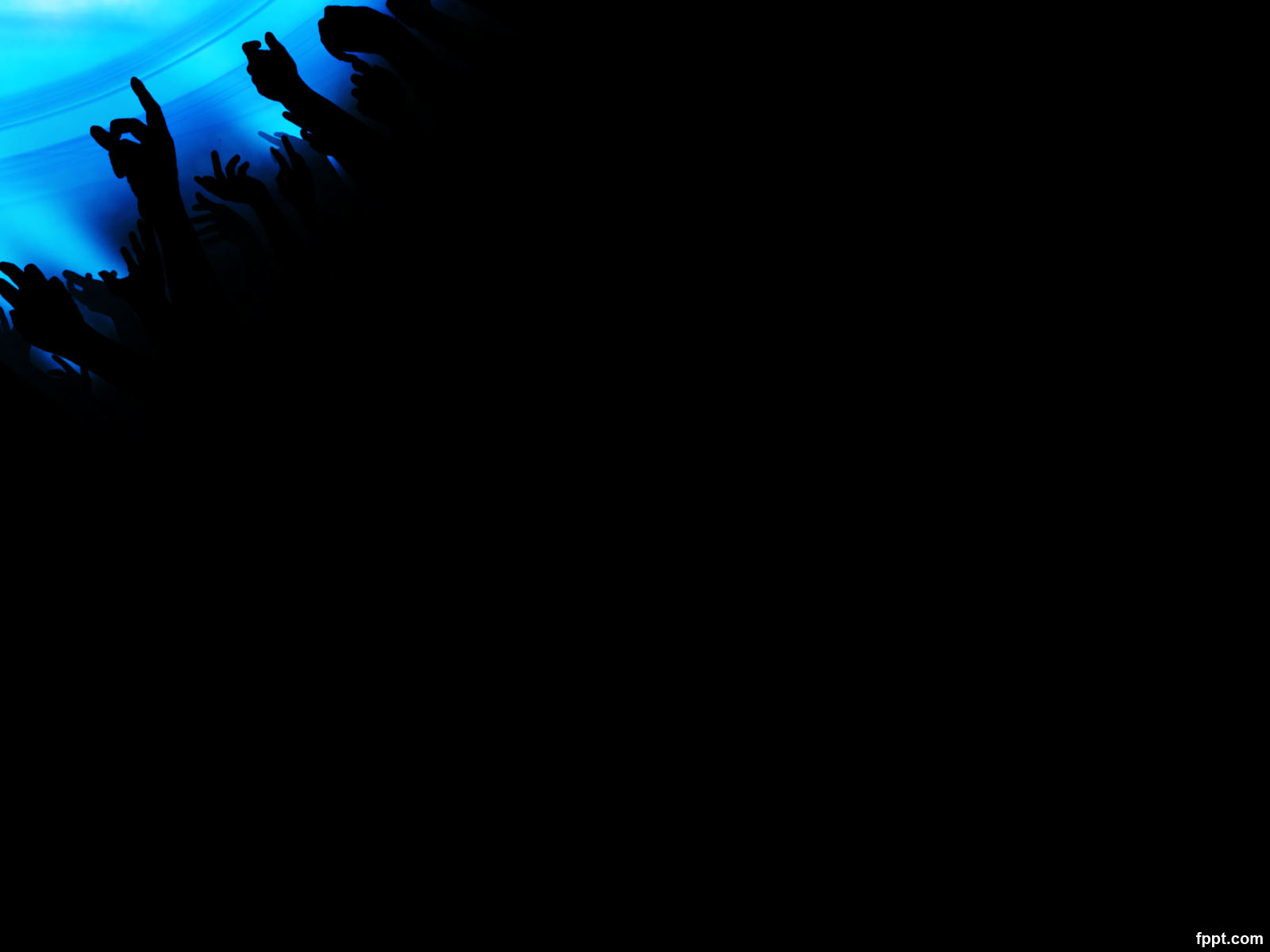 Introduction
Jensen
When I first came to Bradford College to join this course, I knew little about production, and more about live performance and playing instruments (Guitar, Bass, Drums, etc), but I knew that I wanted to follow it as my career and I wanted to be a mastering engineer, however, after learning more about the modern industry, I found that mastering is a dying industry as technology is beginning to replace the skill, and so I decided to become a composing producer, after beginning to learn more about production, creating my own standalone songs or backing tracks for other artists. I decided to do this during project 2 as it was focused on composing and I found that I enjoyed composing through a DAW more than I enjoyed performing.
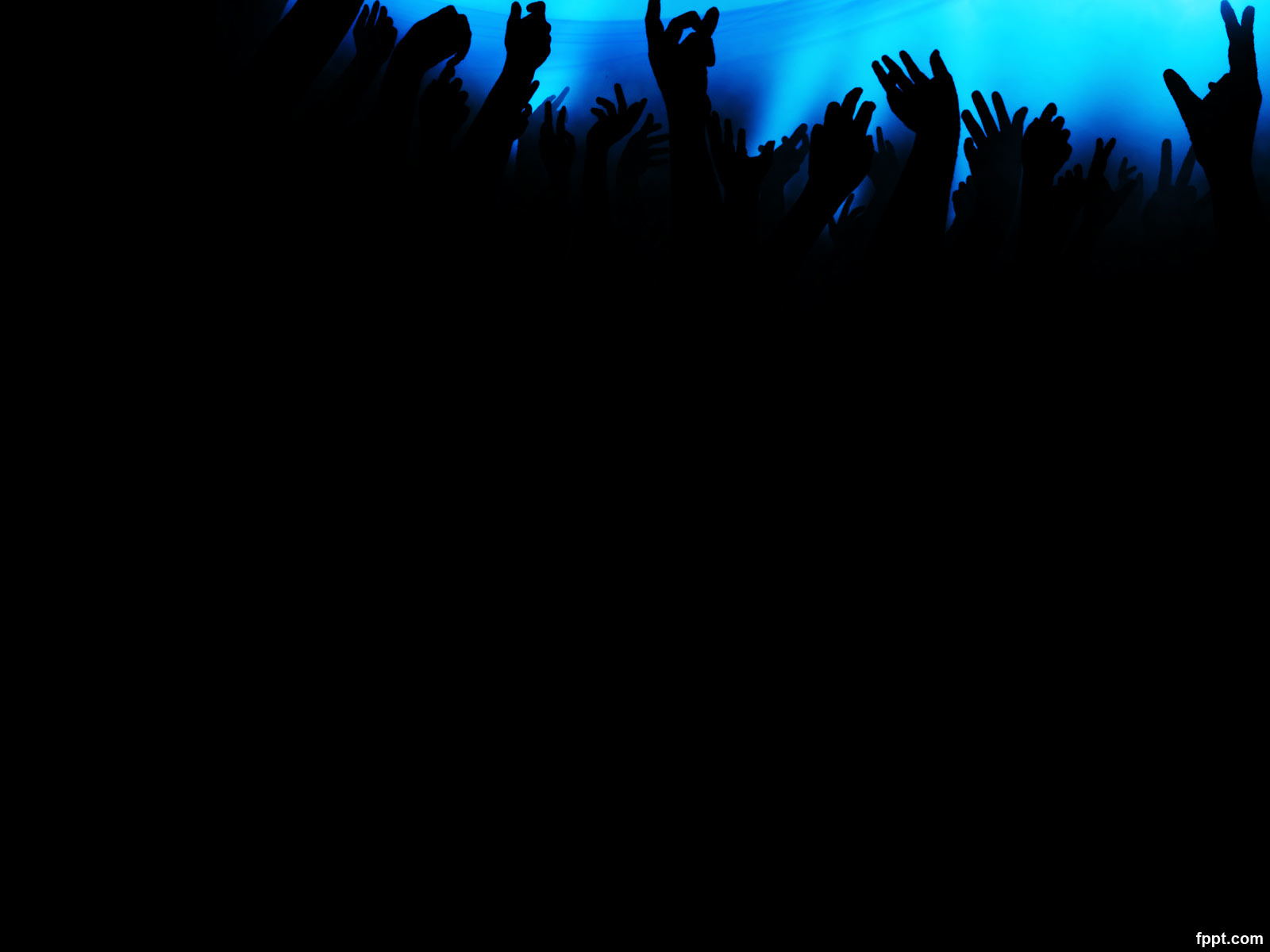 Introduction
Lea
When I decided to join Bradford College to do this course I focused more on learning instruments and performing, but since I got here I’ve learnt a lot about the production side of music. However I’m still focusing on the performing side of music because its something I would like to do as career. When I came to college I knew I wanted to work in the music industry but wasn’t sure what role I wanted to have in it. During project 1 I decided that I really enjoyed the performing side of music and wanted to follow that as career and become a performer. However I don’t know a lot about songwriting and composing so I would like to learn more about these aspects so that I can improve as a musician.
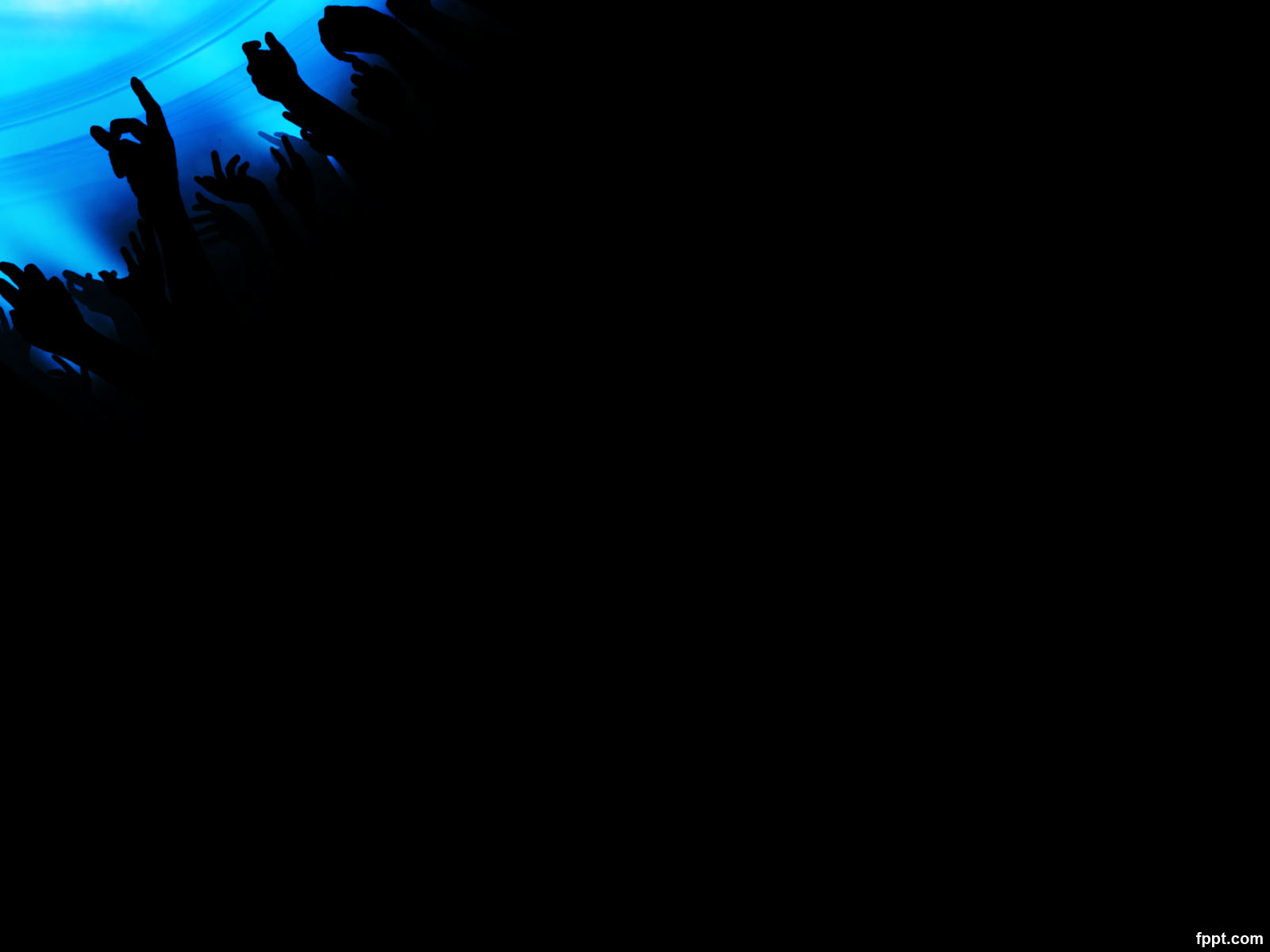 Project Concept
For this collaborative project, we have decided to work together and combine our different skills to compose and produce an EP with at least 3 songs, each of which will showcase our different strengths. We will have to research into the different elements of music, e.g. rhythm, melody, etc. We will also have to research how these different elements are used in the different types of music we are creating, e.g. a house track would have a completely different sound to an acoustic track because the elements of music are used differently. We will need access to a DAW, e.g. Logic Pro or Ableton Live, recording hardware, e.g. Microphones or Audio Interfaces, promotion material, e.g. social media or posters, and a platform on which we can release the EP, e.g. streaming services or CDs. We already have access to a DAW and most of the recording hardware, however, we still need to create social media pages and other promotion material, and decide how we want to release the EP. We will start by brain storming ideas for each song, then producing and composing each song. Meanwhile, we will promote the EP before we finally release it.
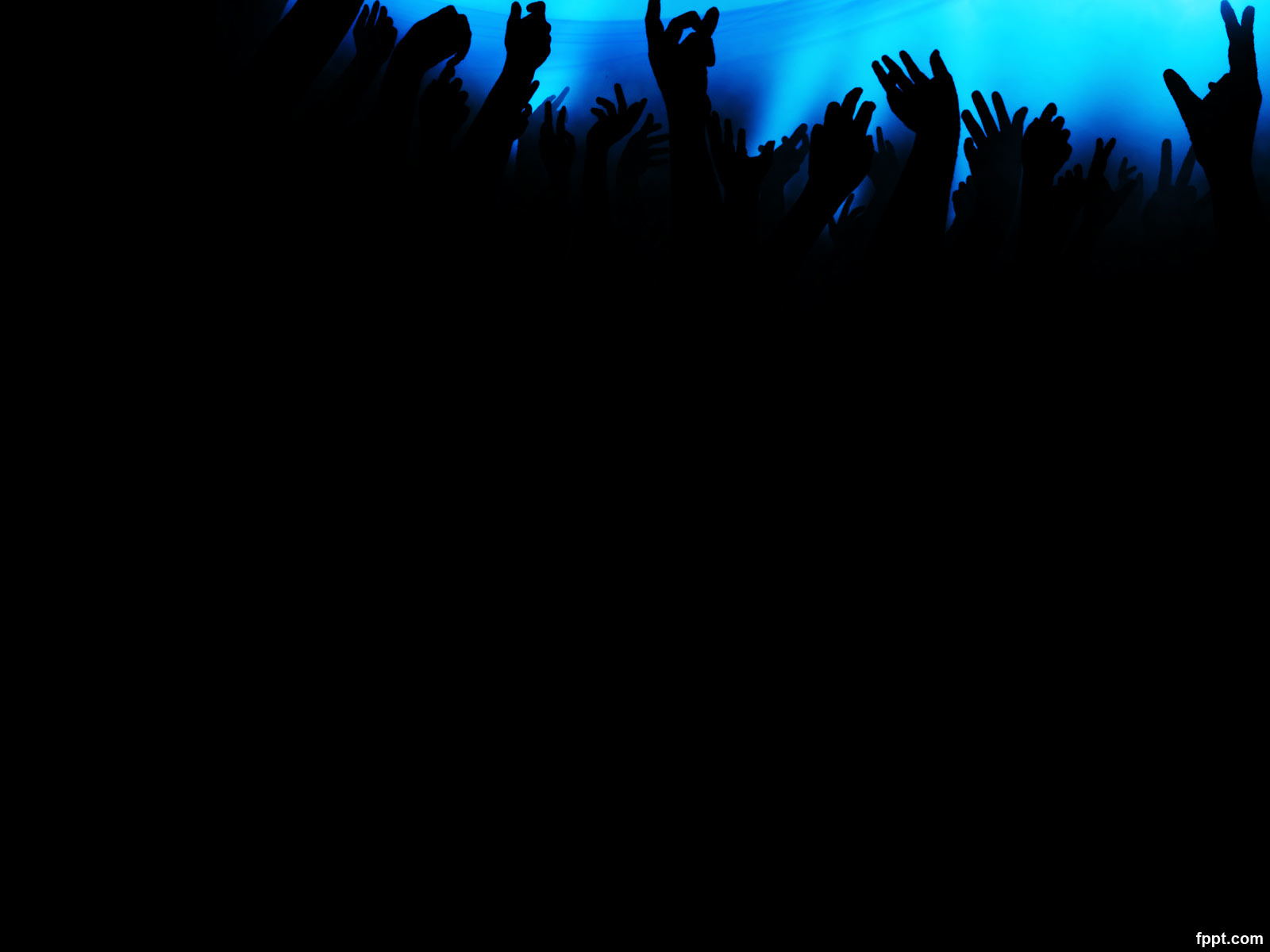 Evaluation
Throughout this project, we will be working together to complete the project, however, we will be working on different aspects and we will need to research, document and evaluate individually on the tasks we do. For example, Lea will be focusing more on composition where as Jensen will be focusing more on production, therefore we will need to focus our written work on what we will be focusing on. We will complete our portfolios by photo copying our scrap books, taking screenshots of our digital work, typing directly onto our portfolios, we could also use audio and videos.
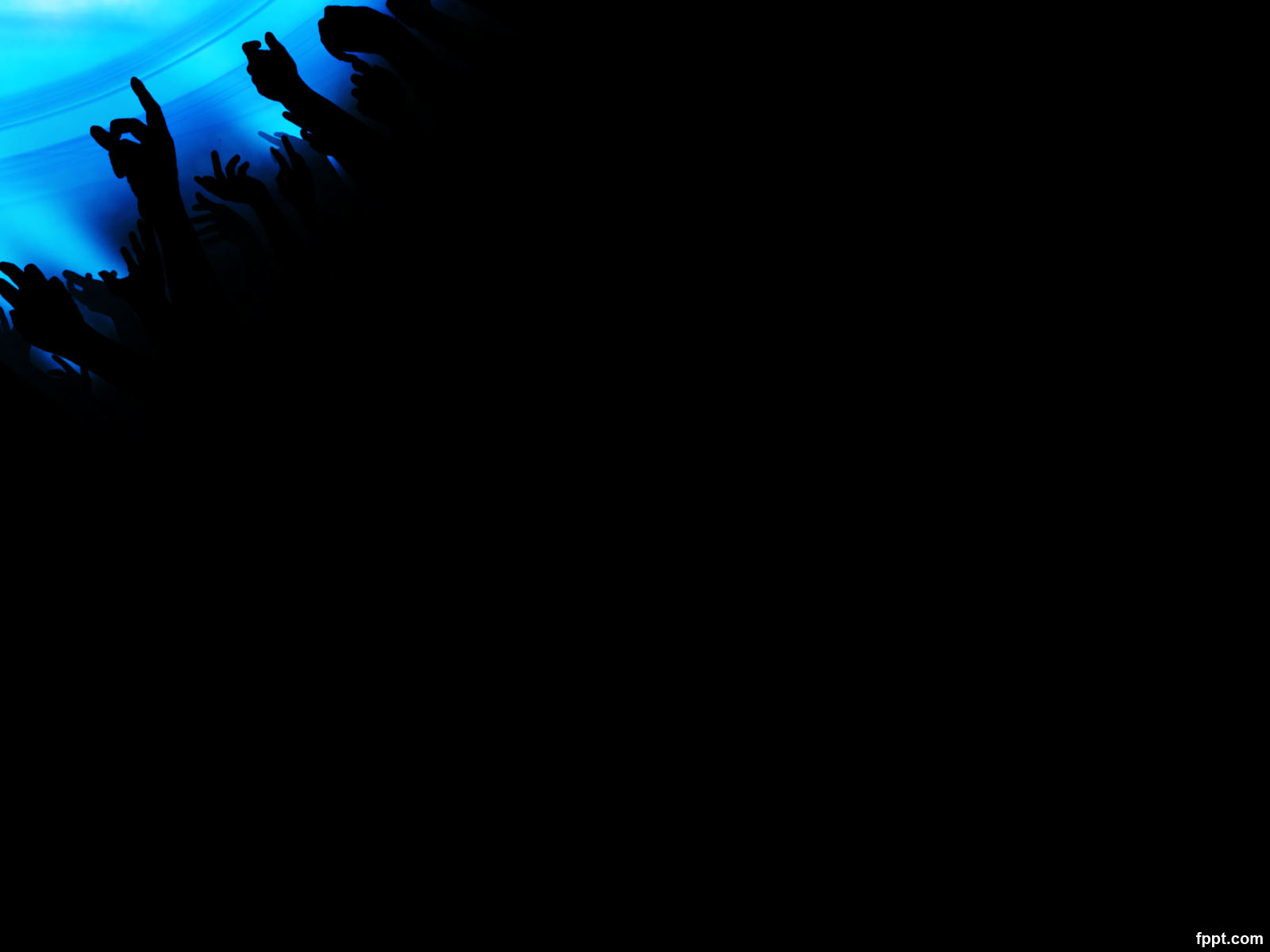 Action Plan
The first thing we are going to need to do is research into our individual roles, for example Lea will research composing and arranging techniques, whilst Jensen will research production and recording techniques. We will also both have to research the different aspects of each type of song we are creating and how they create the overall sound. We will then need to work together to brainstorm ideas for each song, for example structure, lyrical ideas, tonality, etc. After this we will then work together on composing, producing, and recording each song, documenting our work as we go along. The next step after this is to promote the EP as best as possible to ensure that we get as much publicity as we can to make sure the release is as successful as possible. We will then release the EP to the public, ensuring that we make it as available as possible, using streaming sites and physical copies. The final step is to write up a final evaluation (We will evaluate our work as we go on, however we will need to spend much more time on our final evaluation, therefore we have allocated time to do this) making sure that we put in as much detail as we can to ensure that we know what to improve in the future, also so we get the best grade that we can.
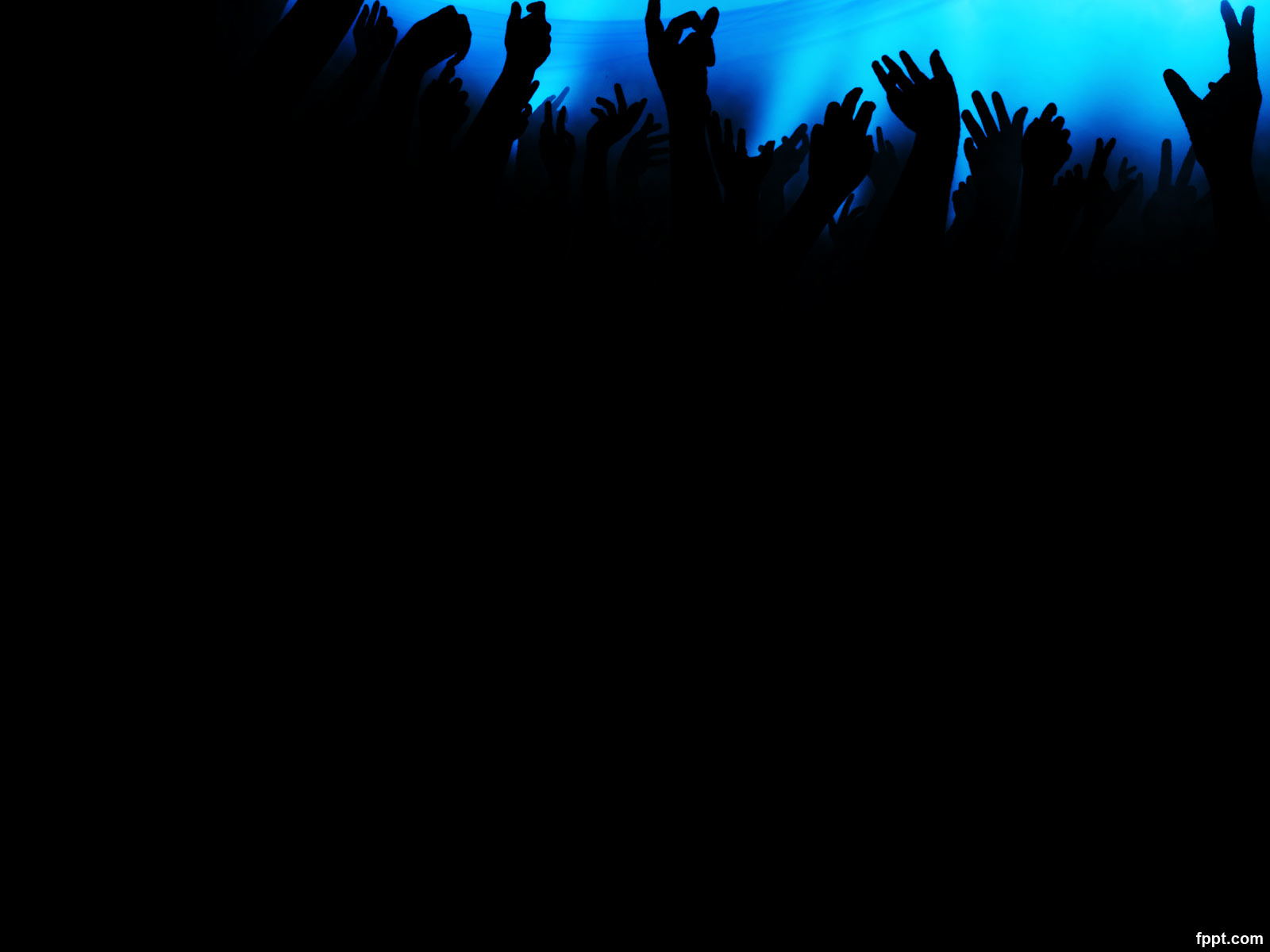 Research
For our research we will get our information from multiple different sources. For example Lea’s sister Heather Melgram is a singer songwriter who has experience in both composing and producing. Also our college tutors have a lot of experience in both of these fields as well, so we can get a lot of our research from them. We could also look at websites such as ‘ArtOfComposing.com’ , ‘MusicRadar.com’, ‘Production-Techniques.com’ and ‘RenegadeProducer.com’.